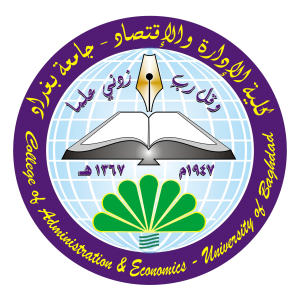 جامعة بغداد 
كلية الادارة والاقتصاد
قسم ادارة الاعمال
محاضرات نظرية المنظمةالمرحلة الثانية / الدراسة المسائية
المحاضرة الثانية
م.د نور خليل ابراهيم
تعد المنظمة (Organization) تجمعاً انسانياً لمجموعة من الافراد الذين تربطهم علاقات رسمية وغير رسمية لتحقيق الاهداف التي أنشأت من اجلها ، وهناك اشكال عدة من المنظمات منها التجارية والصناعية والزراعية والتعليمية والمصرفية والخدمية حيث تجمعها خصائص عدة ابرزها انها تعمل لتنفيذ رسالة تبرر وجودها واستمرارها في البيئة الخارجية وتضم جماعات من الافراد وتتضمن درجة من الرسمية التي تحدد التوجـــــــــــــــه
الشعوري والسلوكي للعاملين فيها ، ولكي تكون المنظمة قادرة على النجاح والبقاء فلا بد من قيامها بانشطة متعددة منها :
1- انشطة ضمان توفير المدخلات .
2- انشطة الاداء .
3- انشطة الرقابة الهادفة الى تنسيق العمليات .
4- انشطة تحقيق الذات .
5- انشطة التوازن التنظيمي .
وبطبيعة الحال فان مهارات التنظير للمدراء قد اصبحت ضرورة حتمية وحاجة ملحة في منظمات القرن الحادي والعشرين وذلك استناداً لطروحات رائد الادارة الامريكية الحديثة العالم "بيتر دراكر" عام 1954 التي افادت الى حد قوله (نريد ان يتعلم ابناؤنا نظرية المنظمة كما تعلم اسلافنا الزراعة) وبالطبع يقصد من ذلك ضرورة واهمية التوجه نحو توسيع قدرات المدراء على التفكير الابداعي المجرد ، واعتماد الطريقة الموضوعية في حل المشكلات الادارية ومواجهة المواقف المعقدة وصولاً لتكوين رؤية مناسبة عن طبيعة العلاقة بين القوى والمتغيرات المختلفة
التي تجعلهم قادرين على خلق منظمات ذكية ذات قيمة اجتماعية واقتصادية للمجتمع المحلي والعالمي .
س1/ اجب بصح او خطأ مع تصحيح العبارة الخاطئة ان وجدت :
1- قضى المهندس "فردريك تايلور" سنوات عديدة في تصميم وتشغيل انظمة الية لمصانع الانتاج الواسع 
خطأ : قضى اكثر من عقدين متبعاً مبدأ احسن طريقة لكل عمل يراد ادائه .
2- لم تركز الادارة العلمية على الاساليب التي تجعل الافراد العاملين اكثر كفاءة ، وكانت اكثر ميلاً نحو الاهتمام بالفشل الانساني، مثل التعب او الارهاق ، وقد ركزت تماماً على المواجهة بين الالة والانسان .
خطأ : اكد تايلور على مبادئ التطوير العلمي ، الاختيار السليم للعاملين ، استخدام السلطا العليا وتقسيم العمل والتي بدورها ينتج عنها ازدهار الادارة ورفاهية العاملين .
3- رأت الادارة العلمية بانه من المهم تشغيل العاملين المناسبين ، وتدريبهم بشكل جيد للعمل مع الماكنة ، وجعلت متطلبات العمل مقتصرة على الحدود المادية والمالية للفرد . صح 
4- يعتبر "فردريك تايلور" ان الدافعية للعمل يمكن ان تتحقق بالحافز المالي فقط ، والدافعية بالنسبة له ببساطة هي صفقة اقتصادية بين الفرد العامل ورب العمل ، وان الاجر يجب ان يرتبط بصعوبة العمل وبالانتاجية المتحققة .
خطأ : الدافعية لدى تايلور تتحقق عن طريقة عملية التفاعل بين خصائص العاملين وبيئة العمل المحيطة بهم 
5- تُفهم المنظمة بمنظور "فردريك تايلور" بانها ليست فقط مواجهة بين الانسان والماكنة ، وانما هي شبكة معقدة من العلاقات الاجتماعية والاعتمادية المتبادلة ، كما تتضمن افكار وقيم ومعتقدات للعاملين . صح
س2/ العبارات الثلاثة الاولى صحيحة في صياغتها بالنسبة للتنظيم البيروقراطي والثلاثة الثانية خاطئة ، نطلب منك مناقشتها بتحليلات اضافية ،مع تحديد لماذا برأيك ؟
1- عادة ما يتعرض الموظف في التنظيم البيروقراطي الى ضغط شديد ، يتمثل في ان ادائه يقاس بمدى تطبيقه للقانون ومراعاته للوئح والقواعد التظيمية الحاكمة .
2- لا يجد الموظف في التنظيم البيروقراطي الفرصة للتعبير عن قدراته ومبادراته ، كما ان التشديد على
الاتصالات الرسمية من الاعلى الى الاسفل على شكل اوامر وتعليمات ، لا يترك الفرصة له للاستفسار والمناقشة .
3- التنظيم البروقراطي غير قادر على تصحيح اخطاء الموظف التي يقع بها في العمل .
4- لم يغفل التنظيم البيروقراطي وجود التنظيم غير الرسمي الى جانب التنظيم الرسمي ، وان الاداة في ظله تهتم بالاثنين معاً ، وبما يخدم اهداف المنظمة .
5- يراعي التنظيم البيروقراطي مشاركة المستويات الدنيا في اتخاذ القرارات وتفويض السلطات اللازمة لذلك .
6- يستجيب التنظيم البيروقراطي بسهولة للتغيير الذي يقع عليه من البيئة  .
الجواب :
مما لاشك فيه ان الاسهامات الفكرية في مجال الادارة البيروقراطية التي تصب في تحديد الاهداف المرغوبة من التنظيم المعد سلفاً ومن ثم
تحديد الوسائل لانجازه ومن جملة الوسائل هم الافراد وهم خاضعون لاهداف المنظمة سعياً للوصول الى الغاية النهائية حتى وان تم اللجوء الى العنف والاجبار والاكراه والاستبداد اي ان مبدأ النظرية يعتمد على التبرير الاقتصادي (اطاعة الاوامر ، ارغام النفس على ذلك ، الخضوع لتعليمات المنظمة ونظامها بعناية) وان المبرر الاساسي لهذه الطاعة وعدم المرونة فــي
استخدام الفرد لشخصه هو استعمال السلطة القوية والتمسك بحرفية بالاجراءات في انجاز الاعمال ، الى الولوج الى التعليمات وتطبيقها بحذافيرها على اعتبار انها المسير للتنظيم خاصة مع ايمان البيروقراطية بـ(التخصص والرسمية العالية ، القوى القانونية ، الاقسام الوظيفية تدار بمركزية وتحت رقابة واشراف وسلسلة اوامر) .
فمخرجات الموظف مقاسة سلفاً اي يمثل الاطال (اليكانزمي) للاداء دون الاعتماد على المهارات والابداع والتفكير اللانمطي ، فامتثاله لهذه البيروقراطية المشددة تجعل منه الة منتجة ، فالافكار تكون مضمورة لا يمكن ان تظهر نتيجة الافكار المنظمية الرشيدة وقوانينها وانظمتها المدارة بطريقة سليمة وكفوءة وباطار تنظيمي غير شخصي بالاعتماد على (الهيمنة الشرعية)
س/ في ضوء ما سيتم طرحه في ادناه من محادثات ومطارحات ، نطلب منك المناقشة والحوار للوصول الى صيغة معبرة :
في زمن فايول وتايلر كان واضحاً ان العالم الغربي ، قد اصبح مجتماً تنظيمياً يؤمن بالفكر التنظيمي ، حيث نمت منظمات  صناعية ضخمة في بدايات القرن العشرين / وكذلك الحال بالنسبة للمنظمات العامة والحكومية والمظاهر التنظيمية الاخرى
للحياة المدنية المتطورة، فلقد اضحت الهياكل الاجتماعية والسياسية لمرحلة ما قبل الصناعة غير ملائمة للمجتمع الصناعي المدني واصبح هنالك نوعاً من الصراع بين الافراد والمنظمات وفي السنوات ما قبل الحرب العالمية الاولى ظهر هذا  الصراع على شكل اضطرابات ومظاهرات ثورات وظهور الشيوعية.
الجواب :
    شهدت فترة العشرينات من القرن العشرين تحولات كبيرة في البلدان الصناعية كان لها تاثيرا مباشر على الفكر التنظيمي ، فقد ثبت عدم جدوى
المفاهيم والنماذج والنظريات التنظيمية التي كانت سائدة في التعامل مع المتغيرات الكثيرة التي طرأت على البيئتين الداخلية والخارجية للمنظمات ويمكن ايجاز اهم تلك المتغيرات بالاتي : 
أ- شيوع وتبلور الادارة كحقل علمي جديد مستقل.
ب- التطورات التكنولوجية في جانبي المنظمات والعمل ، فقد ادى توسع حجم المنظمات نتيجة زيادة الانتاج الى زيادة تعقيد المنظمات وجعل الاساليب القديمة في التنظيم غير مجدية ، اما على صعيد العمل فقد باتت الاعمال اكثر تعقيد واكثر كلفة مما استــــــــــــوجب
زيادة التخصص في العمل وضرورة استقطاب واختيار وتدريب الافراد 
ت- مرور عالم الصناعة الراسمالي بازمة الكساد العظيم التي ادت الى اغلاق العديد من المصانع وزيادة البطالة ونتيجة لذلك ظهرت نقابات العمال كقوة تنظيمية مؤثرة في سوق العمل وفي بيئة المنظمات الامر الذي جعل المنظمات تعدل من اساليب تعاملها ونظم ادارتها وتنظيمها باتجاه مزيد من التعاون وتقليل التسلط على العامليـــــــن.
ث-ان زيادة تعقيد التكنولوجيا لم يؤدي الى زيادة الانتاج فحسب بل ادى الى تنويعه وبالتالي تعقد الاسواق وزيادة عدد المنظمات وفروعها مما تتطلب اشكالا اكثر استجابة للبيئة الجديدة .
ج- لم تكن التكنولوجيا هي الوحيدة المسؤولة عن التغييرات البيئية التي جابهتها المنظمات بل ان الانساق المجتمعية الاخرى كالانساق السياسية والاقتصادية والتعليمية والثقافية تغيرت هي الاخرى بشكل كبير مما جعل المنظمات تواجه حقائق جديدة لم تالفها قبل حيث لم يعد مقبولا
معاملة الانسان كسلعة وتصاعدت الدعوات من اجل الحرية والديمقراطية في المنظمات كما لم يعـــد مقبــــــولا اتباع النمــــط التسلطــــي فــــــي القيـــــــادة 
ح- انتشار مبادىء الفلسفة الوضعية المنطقية التي تؤمن في الاسباب العلمية هي الطريق الوحيد للحقيقية وتهمل كل تفكير تجريدي في الاسباب المطلقة اي انها تهمل كل تفكير قائم حول ( ماينبغي ان يكون ) وتؤمن بحقيقية (ماهو كائن فعلا )
2- وفي هذه الاثناء قدم عالم الاجتماع الالماني (ماكس فيبر) كتابه الاكثر فائدة الا وهو البيروراطية ليتألق النظام الاداري والتنظيمي في مرحلة عندما كان العاملون مهيمنين عليهم بأوهام المتسلطين الصناعيين والانظمة السياسية المستبدة ، اذ وجد (فيبر) الامل في البيروقراطية اذا ما طبقت بشكل صريح قد تكون اكثر عدالة وتكامل وعقلانية من منظمات خاضعة لنزوات ارباب العمل ومدراء متسلطين، ولقد رأى ماكس فيبر ان تطبيق البيروقراطية قد يكون الاكثر كفاءة من اي تنظيم
اخر لعدة اسباب اههما بان البيروقراطية متخصصون تقنيون مدربون بشكل عالٍ وكل منهم يمتلك مهارة محددة وتقتصر على جزء من المهمة الادارية .
الجواب :
ان التنظيم البيروقراطي يراد منه ان لا يكون شخصياً للمدير او لغيره ، بحيث يقلل تأثيرات العوامل الذاتية والعاطفية غير العقلانية حيث اكد فيبر في نظريته بان الشكل او النمط الرسمي للتنظيم القائم على مبدأ العقلانية يعد من اكثر الاشكال التنظيمية
والادارية كفاءة كونه يعتمد على اللوائح والقوانين والاجراءات التي تمكن من تحقيق مستويات عالية من ممارسة اتخاذ القرارات الرشيدة الصحيحية والتي من بينها ما يأتي :
أ- الدقة والوضوح في العمل والسرعة في الانجاز .
ب- الدرجة العالية من التخصص الوظيفي وتقسيم العمل .
ت- اختيار وتدريب العاملين بدقة تتناسب ومعالجة المشكلات الادارية .
ث - وجود تدرج واضح للسلطة .
ج- اذعان المرؤوسين الكامل للرؤوساء .
ح-تجعل المعيارية في العمليات والاجراءات والرسمية عالية واتخاذ القرارات 
3- طبقاً لفيبر ان النظام البيروقراطي يراد له ان يكون غير شخصي  ويخفض العوامل الشخصية والعاطفية غير العقلانية ، في نموذج المثالي حدد عدد من الخصاص كمبادئ للادارة هي تقسيم العمل وفقاً لقاعدة التخصص الوظيفي ، تدرج هرم محدد
بشكل مناسب للسلطة ، نظام قواد ولوائح يغطي حقوق وواجبات ، للعاملين ،منظومة اجراءات للتعامل مع مواقف العمل، عدم شخصية العلاقات مابين الافراد واختيار وترقية يستند فقط الى الكفاءة الفنية وعلى الرغم من انه اصدر كتابه في نفس الفترة التي ظهر فيها فايول وتايلور بين 1910 – 1920 فلم يكن ماكس فيبر معروفاً في العالم الغربي الناطق بالانكليزية ، حتى تمت ترجمة في نهاية الاربعينيات وهذا ما يفسر عدم انتشار النظرية البيروقراطية الا بعد الحرب العالمية الثانية .
الجواب :
جاءت نظرية البيروقراطية لترسم فكراً نيراً فقد وضع فيبر نموذجاً حدد فيه مفهوم مثالي لادارة المنظمات اسماه البيروقراطية وكان يتفق مع التوجهات الفكرية التي كانت سائده في عصره ولقد اصبح هذا النظام الاداري من اكثر الانظمة الشائعة بعد الثورة الصناعية كونه يستطيع التعامل مع التوسع الهائل في الانتاج الصناعي وما نجم عنه من تضخم في المنظمات الاقتصادية والصناعية والاجتماعية والثقافية .
وقد قام فيبر بتأليف العديد من الكتب العلمية والتي ترجمت لاحقاً من الالمانية الى الانكليزية عند مطلع القرن العشرين ، وعلى الرغم من ان فيبر انتج نظريته في نفس الفترة التي ظهر فيها فايول وتايلور بين 1910-1920 الا ان هذا الاسم لم يكن معروفاً في العالم الناطق بالانكليزية حتى تمت ترجمته عند نهاية الاربعينيات وهذا ما يفسر عدم انتشار النظرية البيروقراطية الا بعد الحرب العالمية الثانية . وفي ادناه مخطط يوضح طبيعة المنظمة البيروقراطية وفقاً لنظرية ماكس فيبر .